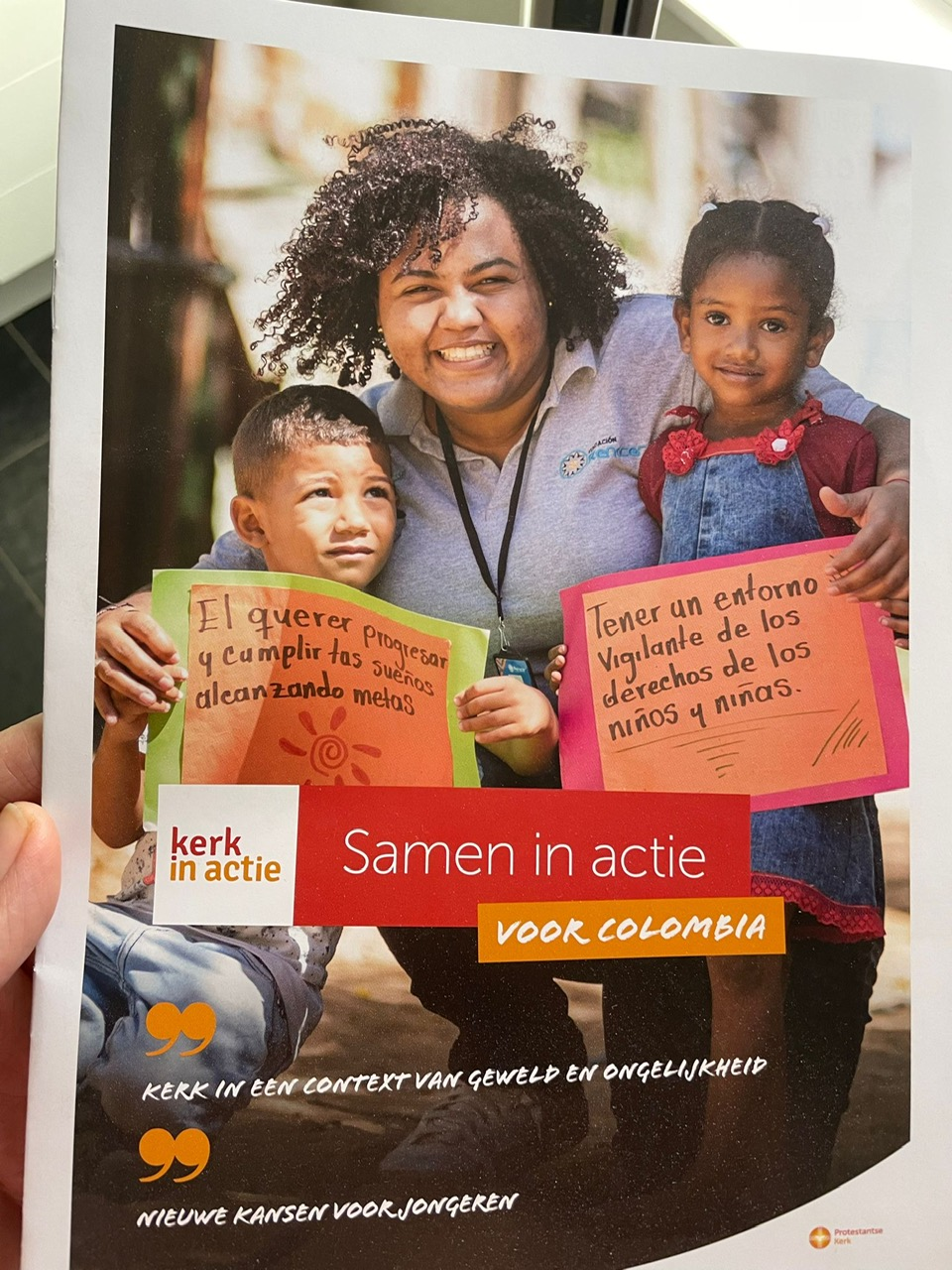 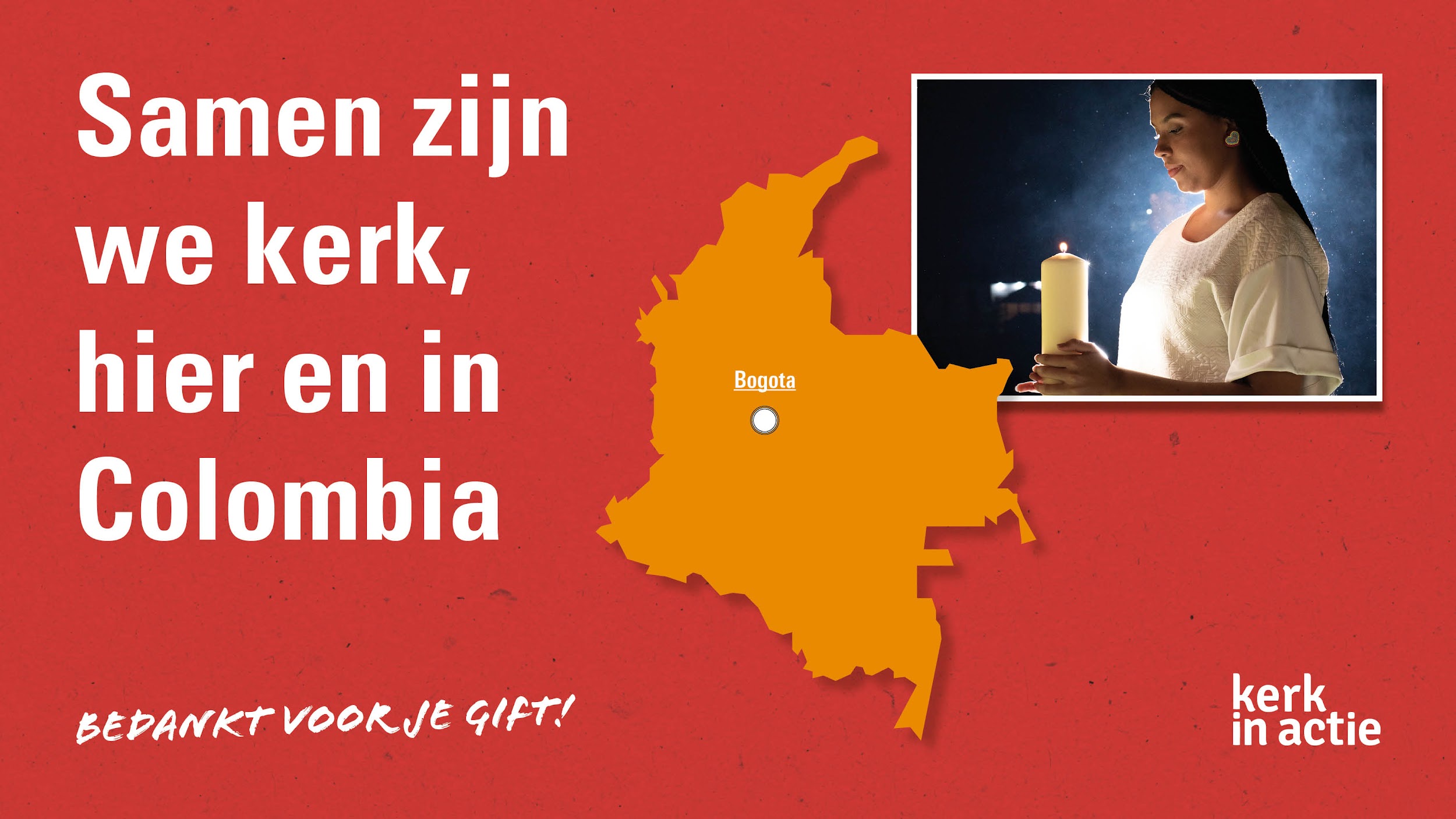 Drie Projecten in Colombiamet PKN kerken in de Delta en Kerk in Actie
Kinderen in achterstandswijken Bogota
Sociaal bewogen predikanten opleiden
Met COCOMOPOCA werken aan duurzame agrarische ontwikkeling en goed  bosbeheer.
Logo animatie
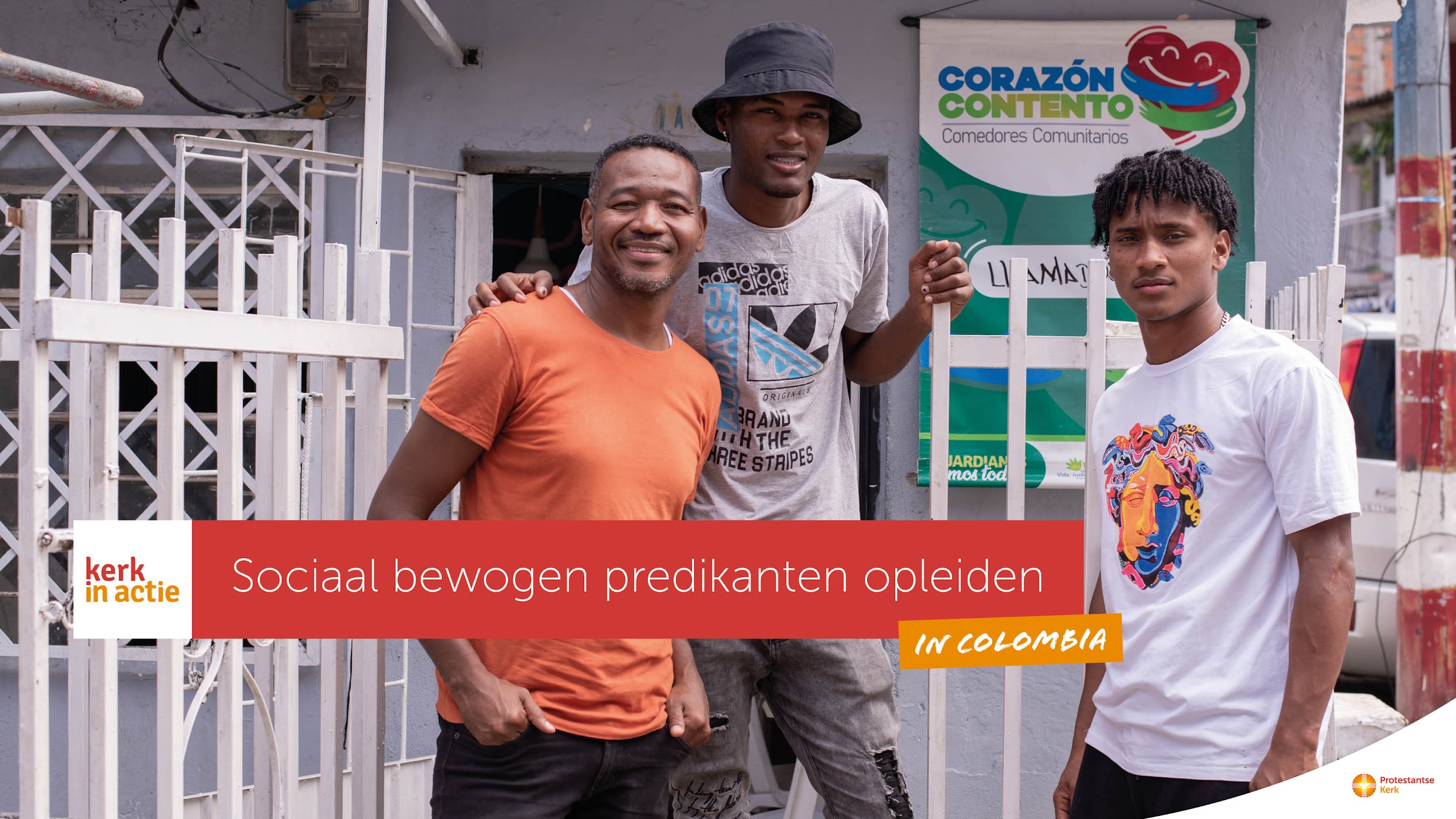 Template-set Protestantse Kerk
Logo animatie
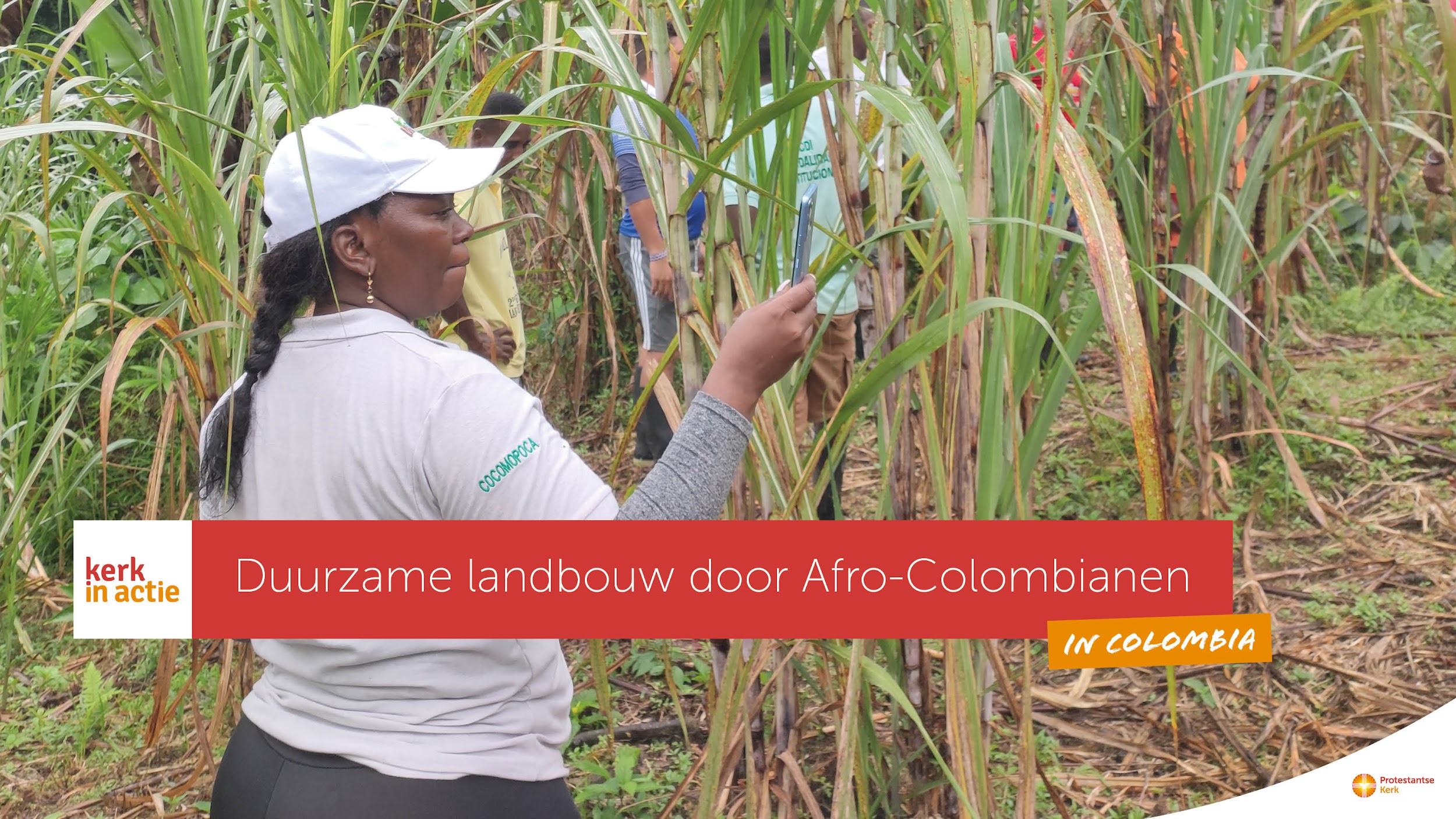 Template-set Protestantse Kerk
Drie Projecten in Colombiamet Kerken in de Delta en Kerk in Actie
Verdere informatie:- in het Magazine Samen in Actie voor   Colombia plus inlegvel.- Op de site van Kerk in Actie 
    - Op de site van de Ichthuskerk onder         ZWO Colombia
    - Regelmatige updates in de Wegwijzer.
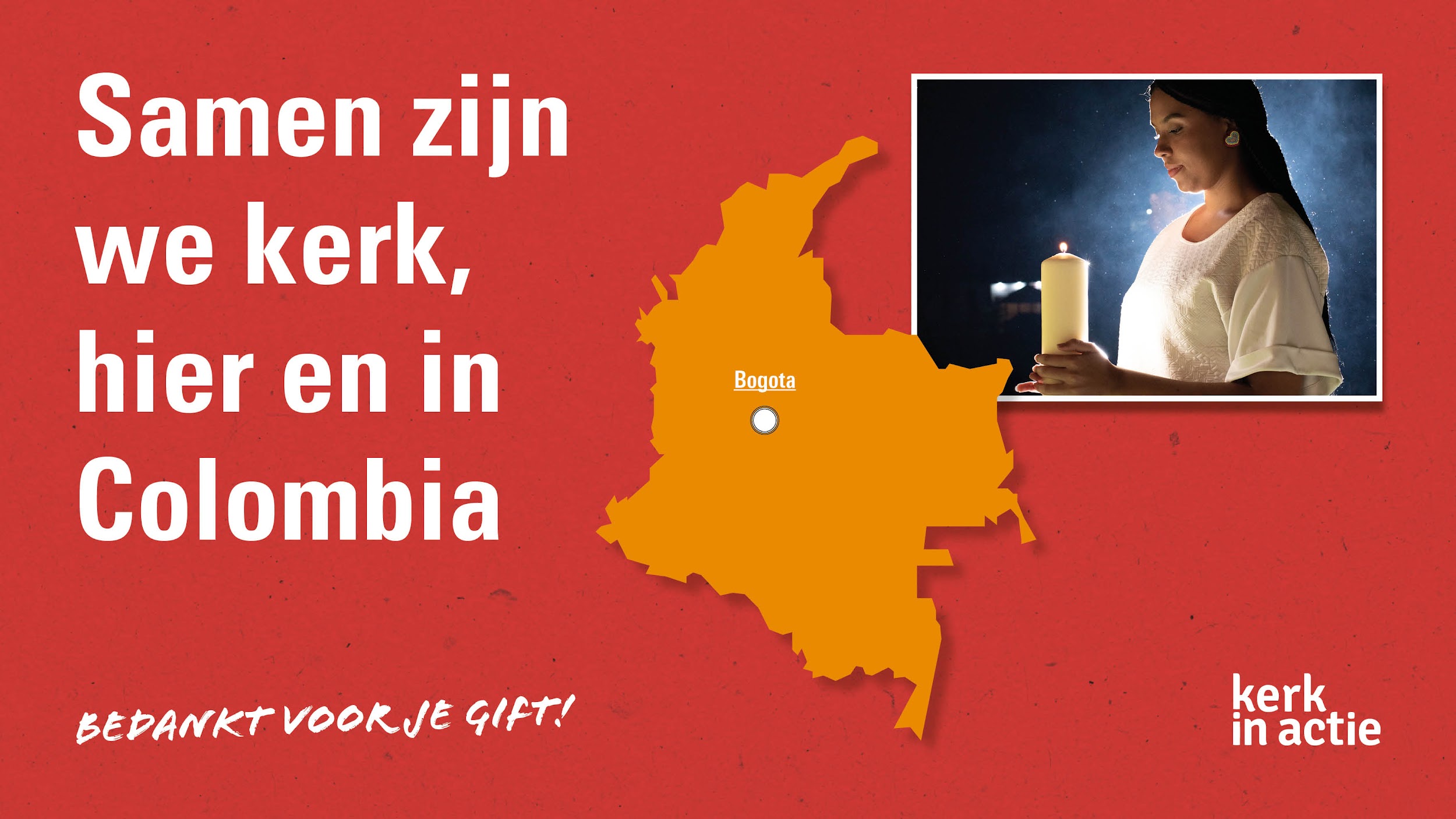